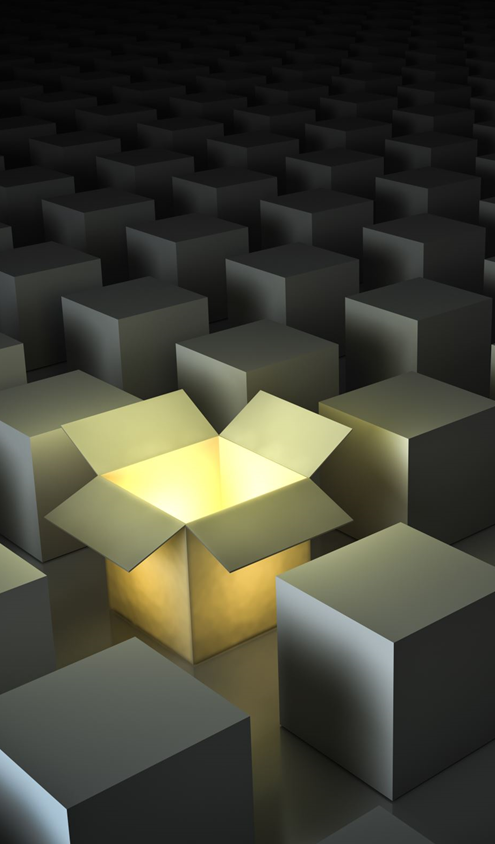 AIAMC JEDI Webinar Series
 Thur July 15, 2021
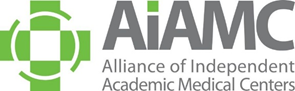 Approaching Equity, Diversity & Inclusion Across Med Educ 3 Approaches & Cross Cutting Themes
Deborah Simpson PhD, Steven D. Johnson MD, 
  Anne C Mosenthal MD, FACS & Jacob Bidwell, MD
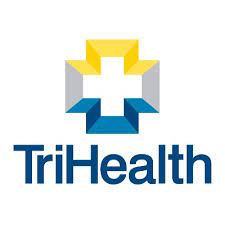 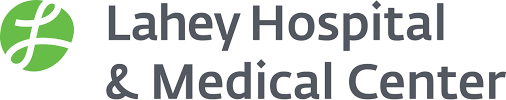 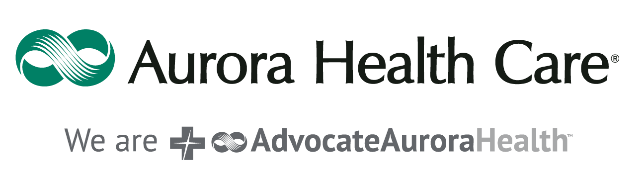 1
Today’s Presenters
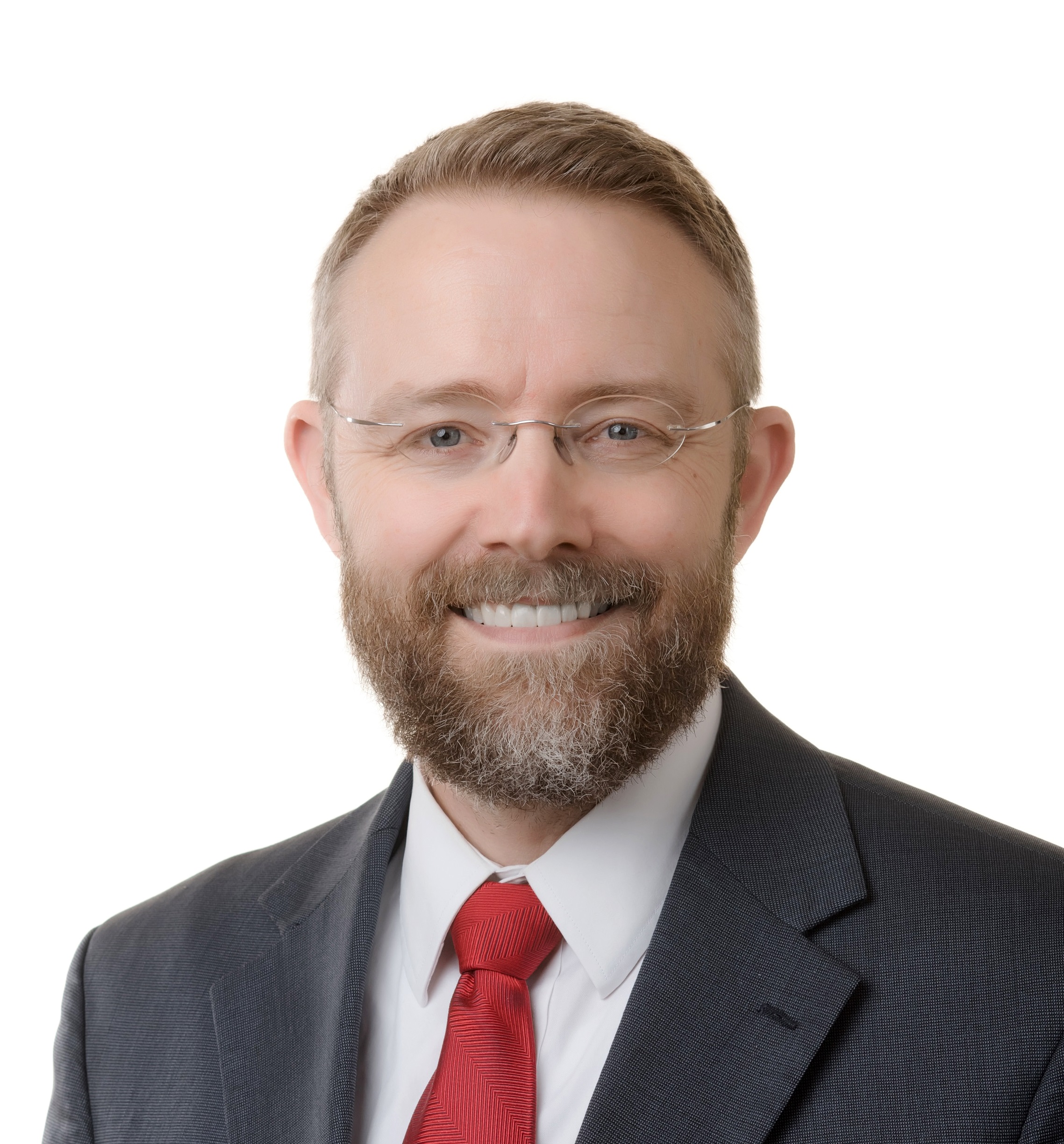 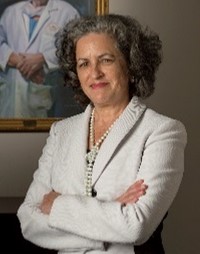 Jacob Bidwell, MD
DIO and VP, Academic Affairs
Aurora Health Care
Anne Mosenthal, MD, FACS
Chief Academic Officer
Lahey Hospital & Medical Center
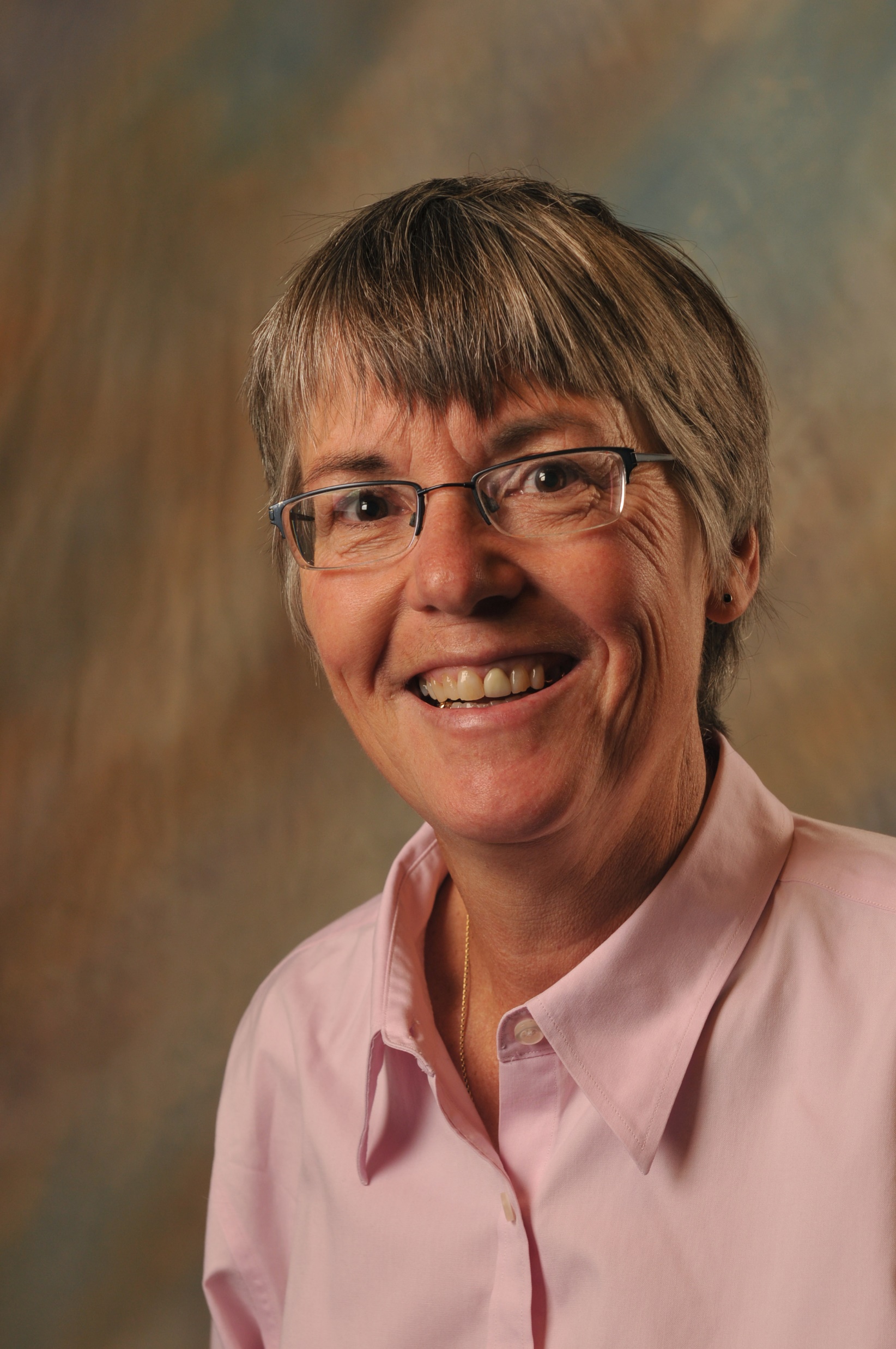 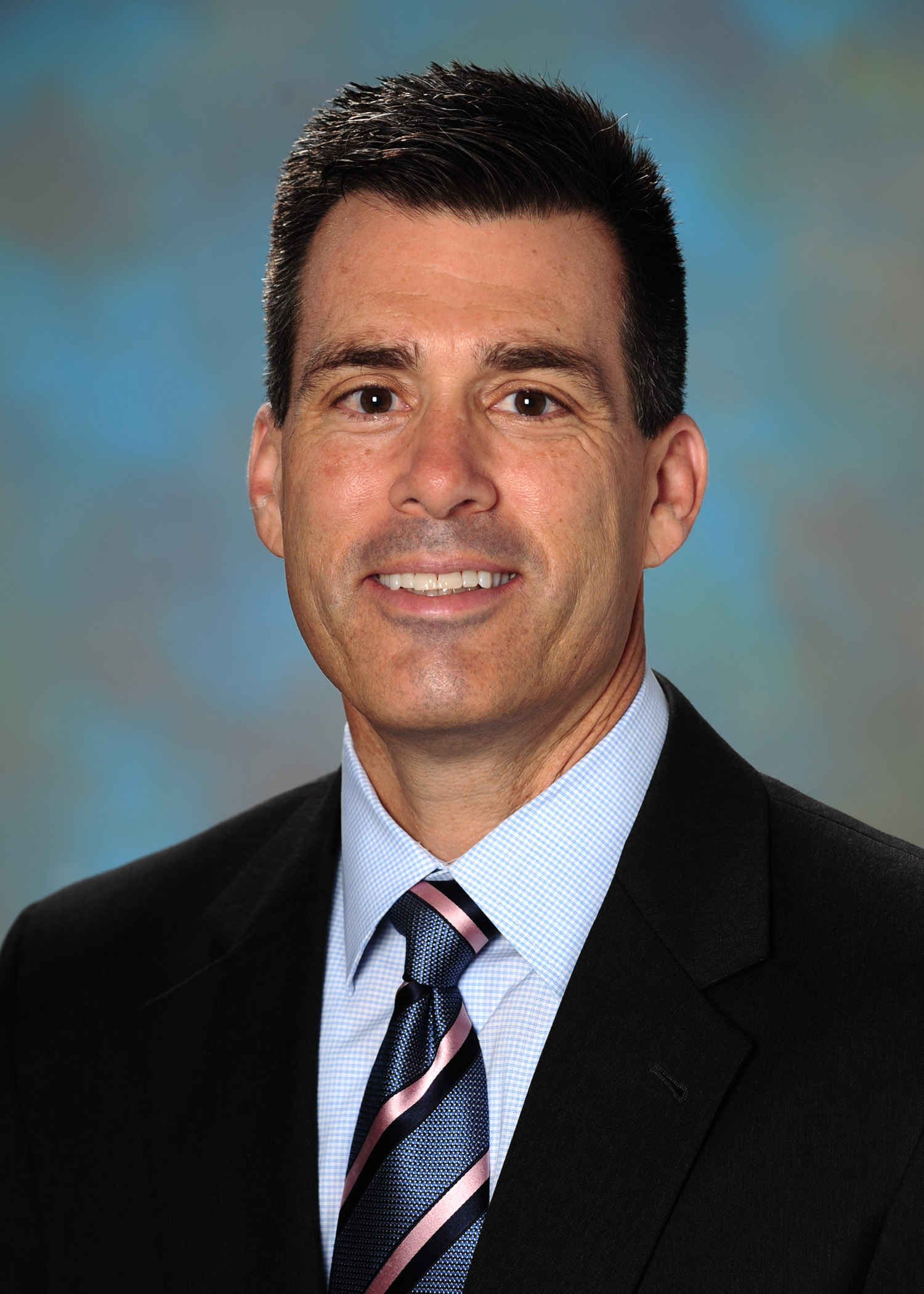 Deborah Simpson, PhD
Director, Education
Aurora Health Care
Steven Johnson, MD
DIO and VP, Academic Affairs
TriHealth
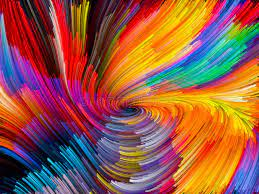 Background
Med educators long recognized need to address JEDI 
Trainee and faculty recruitment 
 Implicit bias and policies
2020 – Vortex of Change  
AIAMC List Serve inquiry
What & Metrics x Stakeholders (ACGME, C-Suite)
Raise Hand if you have initiated|reinvigorated|expanded JEDI efforts last yr
3
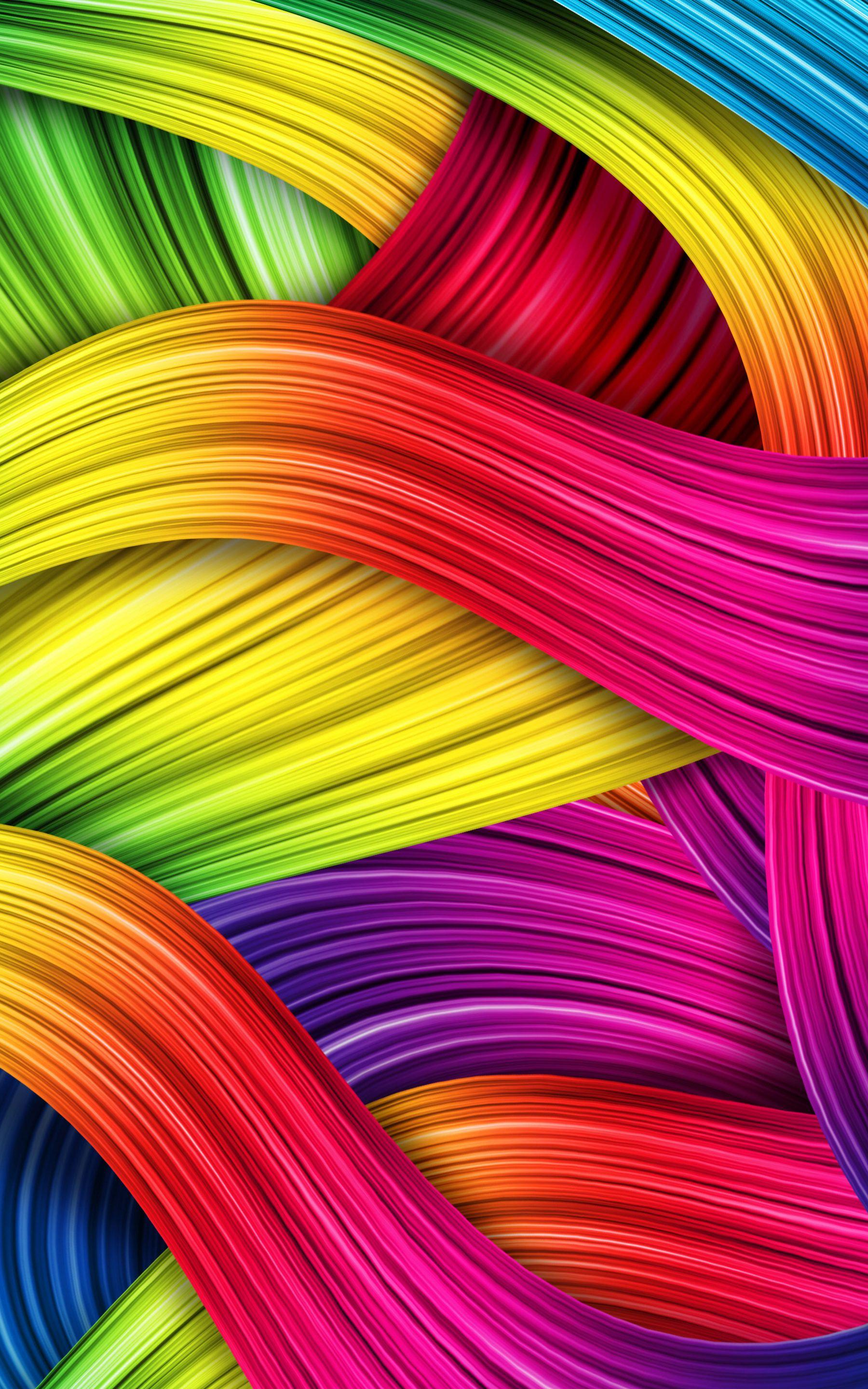 Agenda
Each of our presenter’s intro self & JEDI effort
1-2 Key Features
Metrics
Progress to Date 
5 min each includes Qs of clarification
Break Outs Rooms [20 min]
90 second whip arounds
Intro self and JEDI Med Ed related activity
Something most excited about + Metrics
Discuss common themes & metrics
Facilitator Report Out [2 min x group]
Cross cutting themes
Opps for AIAMC Collaborations [NI-VII; Affinity Group, Policy]
4
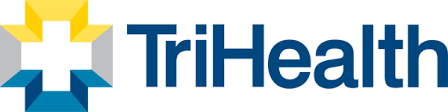 Steven D. Johnson, MD Vice President of Academic Affairs/DIO
5
Diversity Advisory Council (DAC)
6
Recruitment
7
DAC Journal Club
8
Anne C Mosenthal MD, FACS
Academic Dean Tufts University SoM
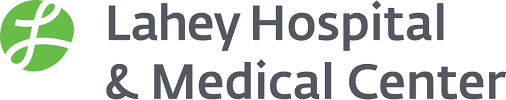 Institution Response
To Microaggressions
From Patients:

Phases I-III
9
Safe Spot Reporting
2-3 weekly bias events reported by employees
Coming from:
  patients and/or families
 co-workers and colleagues

Most commonly directed at employees lower in hierarchy:
Nursing assistants
Medical assistants
Trainees
But all colleagues vulnerable… includes  physicians
Race
Gender
National Origin
Substance Use Disorder
Age
Socioeconomic / Class
Gender Identity
Sexual orientation
Disability
10
Policy: Responding to Incidents of Bias and Discrimination from Patients and Visitors in the Workplace
Statement
Commitment to safe, respectful environment
Expectations for patient, family behavior
Addresses common microaggressions:
….race, gender, origin…
“my wife doesn’t like to be touched by black people, so …”

Procedure
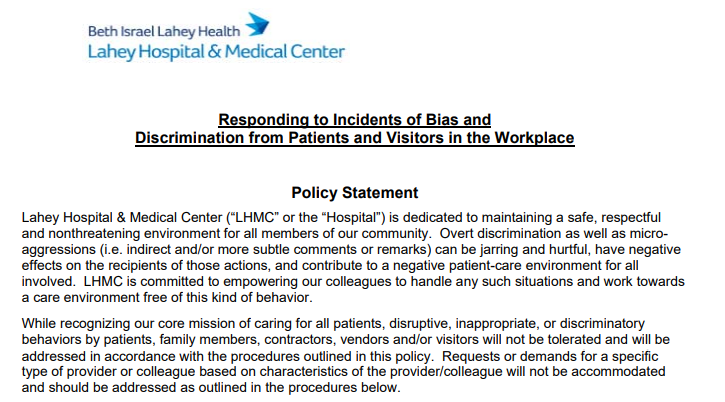 Stop and acknowledge the inappropriate behavior, comment, or request
Redirect back to the patient’s medical issues
Support the caregiver and reiterate and validate the caregiver’s concerns
TRAINING: How to be an Upstander Workshops
Wave I: Interns, residents, program directors
Facilitator Training – building capacity, identify champions in clinical learning environment, across professions
Wave II: team training, MD, APP, nursing, environmental services
A. Shaffer
12
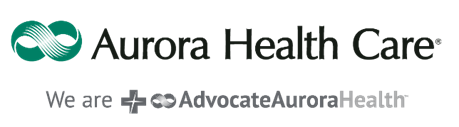 Jacob Bidwell, MD
DIO Aurora & VP Acad Affairs
Academic Affairs DE&I Plan Across Med Ed Continuum Metrics: EDI Milestone & Evaluation items
13
Academic Affairs Diversity, Equity & Inclusion Action Plan
Mission statements reflect DE&I
Examine/revise policies & procedures for DE&I  safe, supportive culture
Create incident report category for microaggressions 
Clinician Bill of Rights -‘isms” by pts
5. Academic Affairs will reflect population we serve by 2026  
Faculty, Staff & GME Programs (residents, fellows) & students*
Welcoming “culture” to support recruitment/retention
Shift in applicant evaluation and ranking paradigm(s)
Performance Assessments 
Structural fluency milestone from
Student  CME
Evaluation forms add DE&I item(s) 
Rotation, Teaching, Alumni
Scholarly inquiry incorporate DE&I elements
6. Every education offering must include DE&I specific to REAL-G+
Address Equity (ex: race based clinical protocols and formulas)
7. DE&I Education 
Micro aggression scripting sessions
8.  Performance Improvement: All QI/Change Initiatives include DE&I
Apply IHI Model for Improvement
2.15.2021
[Speaker Notes: Adapted From: Guh J, Harris C, Martinez P, Chen F, Gianutsos LP. Antiracism in residency: a multimethod intervention to increase racial diversity in a community-based residency program. Family mDE&Icine. 2019;51(1):37-40.
South EC, Butler PD, Merchant RM. Toward an equitable society: building a culture of antiracism in health care. The Journal of Clinical Investigation. 2020 Jul 21.
REAL-G: Race, Ethnicity, Age, Language/Litearcy – Gender + 
OSU Wesner MDE&Ical Center and Health Science Colleges ACTion Plan: South EC, Butler PD, Merchant RM. Toward an equitable society: building a culture of antiracism in health care. The Journal of Clinical Investigation. 2020 Jul 21.
BIPOC = black, Indigenous, and people of color]
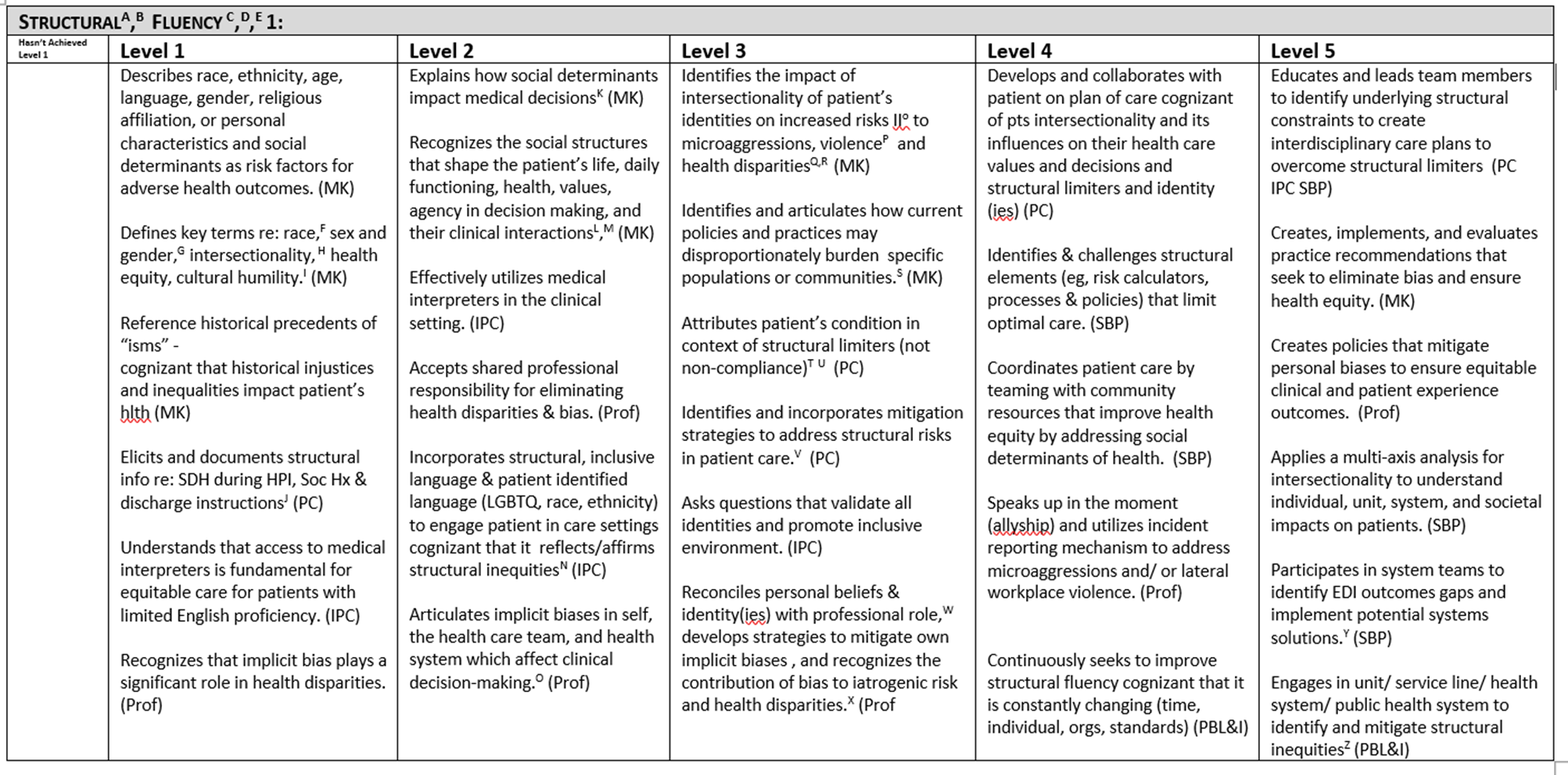 1- Page x MedHub Milestone -  Jan 2021
15
W-GMEC Evaluation Questions
Clinical Teaching Evaluation (July 2020)
	Promotes and Champions EQUITABLE OUTCOMES (e.g., Seeks to reduce health care disparities; Treats all patients and families with kindness and respect; Discusses population-based care; Encourages trainees to address social determinants of health; Reinforces effective use of interpreting services) [1= Strongly Disagree to 6 = Strongly Agree]

 End of Rotation Evaluation (Oct 2020)
	Climate Promoted Equity, Diversity & Inclusion: All learners were included & treated with respect; diversity was explicitly valued, implicit biases were acknowledged, and mitigation strategies deliberated; health and educational equity goals and outcomes were explicitly discussed during this rotation. [1 = Very Often to 5 Never] 

Universal Educ Session Evaluation(for j-clubs, core curriculum sessions, case conferences) (Oct 2020)
	Climate Promoted Equity, Diversity & Inclusion: During this session all learners were included & treated with respect, diversity was explicitly valued as time allowed, implicit biases were acknowledged, and mitigation strategies deliberated; any images/representations of patients/disease/conditions reflect the diverse populations we serve; health & educational equity goals and outcomes were explicitly discussed. [1= Strongly Disagree to 5= Strongly Agree]

4.  Alumni Survey (Feb 2021) [Minor Modification of End of Rotation Eval]
16
“How to be an Anti-Racist” - Dr. Ibram X. Kendi
The opposite of racist isn’t “not racist”. It is “anti-racist”.
One either allows racial inequities to persevere, as a racist, or confronts racial inequities, as an anti-racist. There is no in-between safe space of “not racist”.
Like fighting an addiction, being an antiracist requires persistent self-awareness, constant self-criticism, and regular self-examination.
To be antiracist is to view the inequities between all racialized ethnic groups as a problem of policy.
Every policy in every institution in every community in every nation is producing or sustaining either racial inequity or equity between racial groups.
17
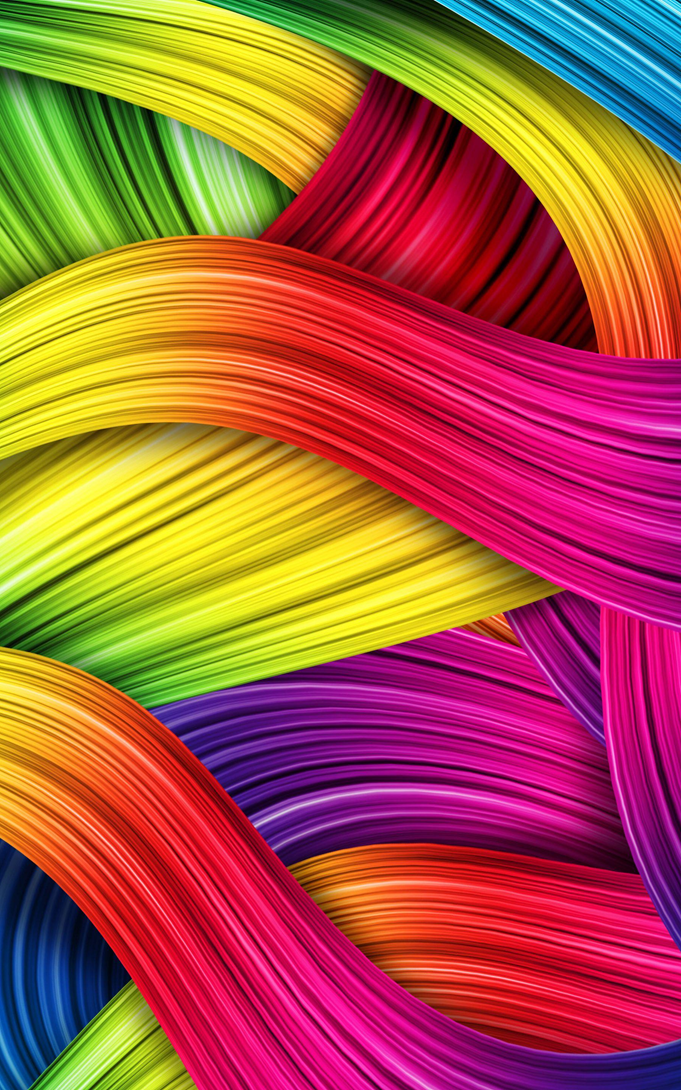 Break Outs!! [20 min]
90 second whip arounds
Intro self & JEDI Med Ed related activity
Something most excited about + Metrics
Identify common themes & metrics
Recs for AIAMC
18
Break Out Report Outs!
Cross Cutting Themes 
Metrics 
Recommendations
19
Evaluation
The AIAMC Programming Committee is requesting your feedback.  Please take a few minutes to complete our brief questionnaire here:
https://www.surveymonkey.com/r/AIAMC_2021_Webinar_Series_July_15_2021
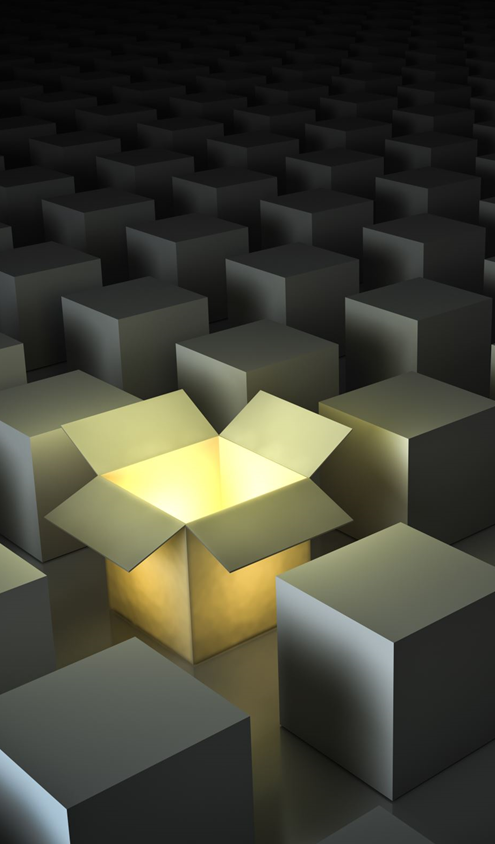 AIAMC JEDI Webinar Series
 Thur July 15, 2021
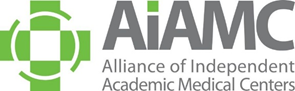 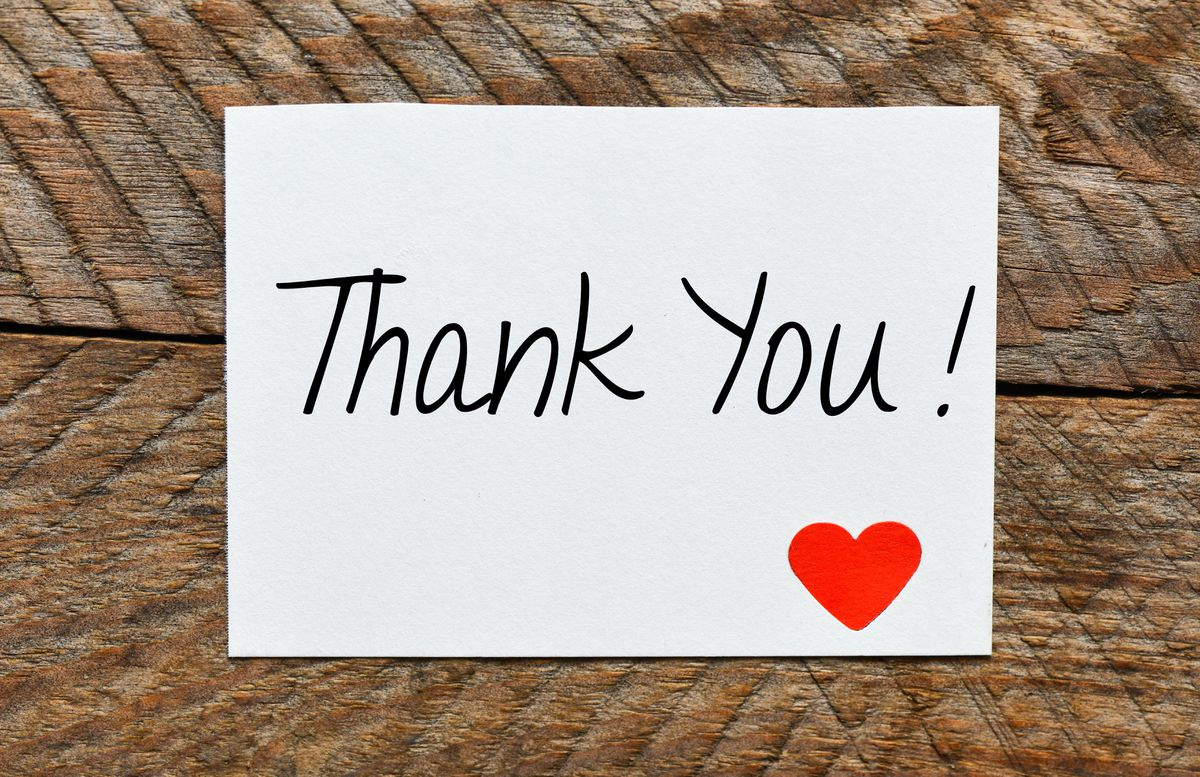 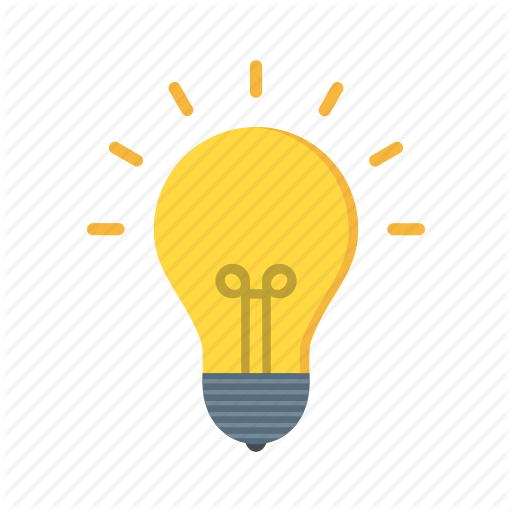 Approaching Equity, Diversity & Inclusion Across Med Educ 3 Approaches & Cross Cutting Themes
Deborah Simpson PhD, Steven D. Johnson MD, 
  Anne C Mosenthal MD, FACS & Jacob Bidwell, MD
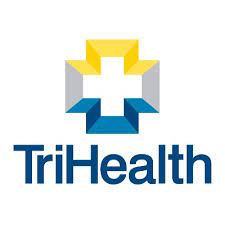 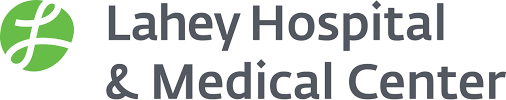 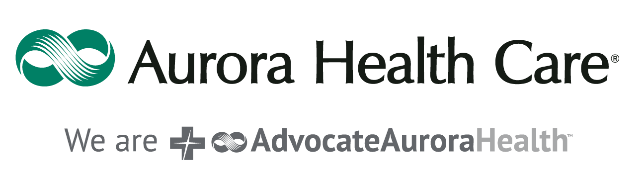 21